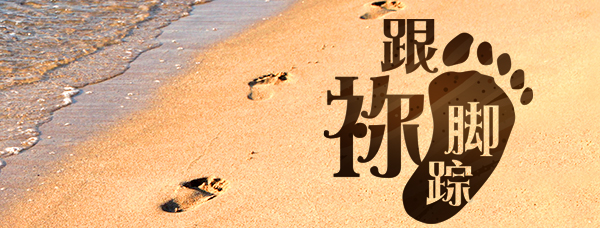 第三单元：圣经
第9讲：启示真道
要义：金句
并且知道你是从小明白圣经，这圣经能使你因信基督耶稣，有得救的智慧。（提后3:15）
2
精义：撮要
圣经是真智慧的泉源。
3
传播焦点
人生道路
道就是神（约14:6）
话语创造（诗33:6）
每日食粮（太6:11）
4
生活应用
神的话在生活中成了脚前灯、路上光。（诗119:105）
5
反思问题
门徒是跟从主渴慕真道之人，我是主的门徒吗？
我感谢主赐下每日饮食外，更注重祂圣言的启示吗？
6
听众回馈
你有何行动表示渴慕真理之言？
7